WWI
Take note
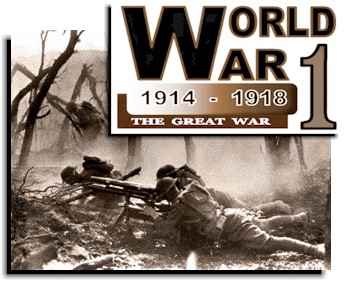 See primary source
Europe in reference to the world
Map of Europe during WWI
Take note
Neutral
not taking part or giving assistance in a dispute or war between others.
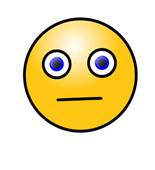 Take note
Our president at the time was Woodrow Wilson.
What caused WWI?
Take note
Take note
1-Nationalism-strong pride in ones country.
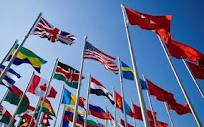 [Speaker Notes: Nationalism made citizens feel that they were the best. For example you have practices with a sport all season long, you feel your team is the best and you cant wait to play another team to show off.]
Take note
2-Militarism
Militarism- building up of a strong military.
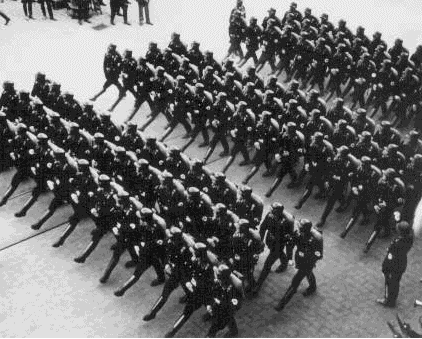 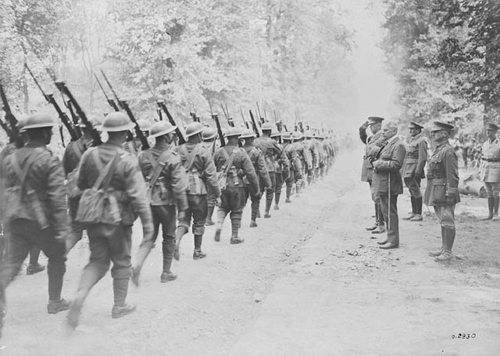 See video
Take note
“The shot heard around the world”
3-The murder of Archduke Franz Ferdinand.
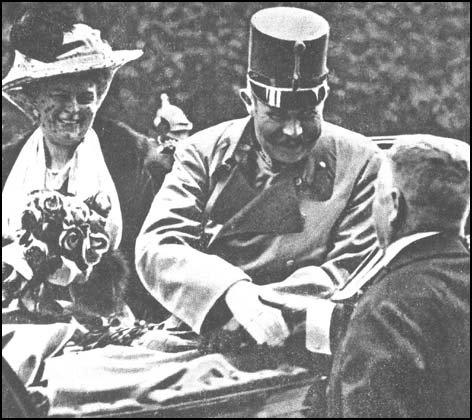 [Speaker Notes: This was just the excuse that some countries were waiting for to put their armies to use.]
Take Note
Gavrilo Princip- 19 years old from Serbia was responsible for the murder.
Take note
4-Alliances
Alliances- Is an agreement among people or nations to unite for a common cause.
WWI Alliances
Domino Effect
Copy note
Austria-Hungary declares war on Serbia.
Russia declares war on Austria-Hungary.
Germany declares war on Russia.
Germany invades Belgium and United Kingdom declares war on Germany.
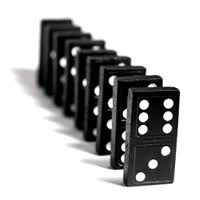 Take note
Why did the U.S. enter the war?
4 U.S. merchant ships were sank in the Atlantic Ocean by German U-boats.
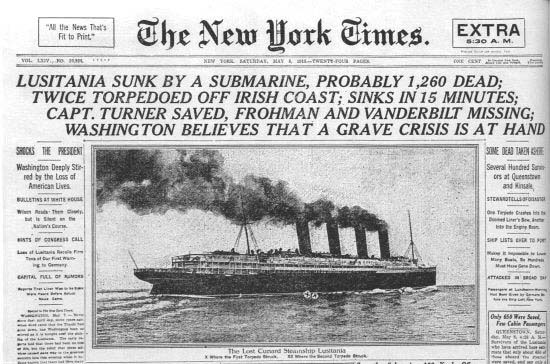 See video
German U Boat
German U Boat
See Video clip
Take note
Zimmerman Telegram
Germany asked Mexico to be on their side if the U.S. entered the war. In return Germany would give them money for the war and help them regain land that once belonged to Mexico.
German dogs with gas masks
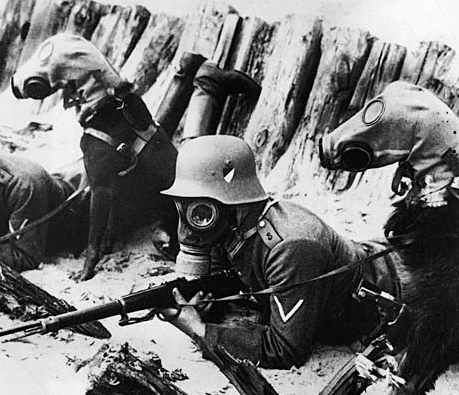 Take note
Dogs were used to help detect mines and help wounded soldiers.
Why is Trench Warfare not the best way to fight?
Primary source
Read letter from WWI
Life in the Trenches
Trench Warfare
Machine guns
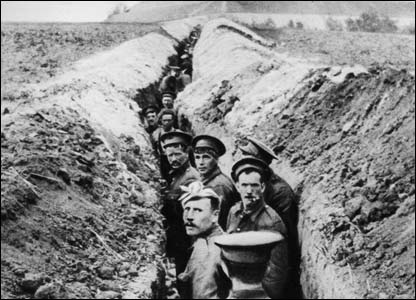 No mans land
Lice
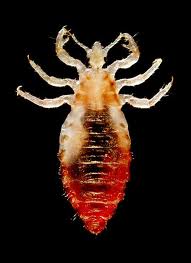 Had to compete with rats for food! In addition they carried diseases.
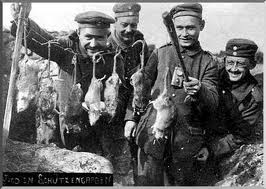 The next slide might seem funny to you but it was real life for the soldiers in the trenches.
Take note
Latrines
Latrines were holes dug into the ground to use the RR.
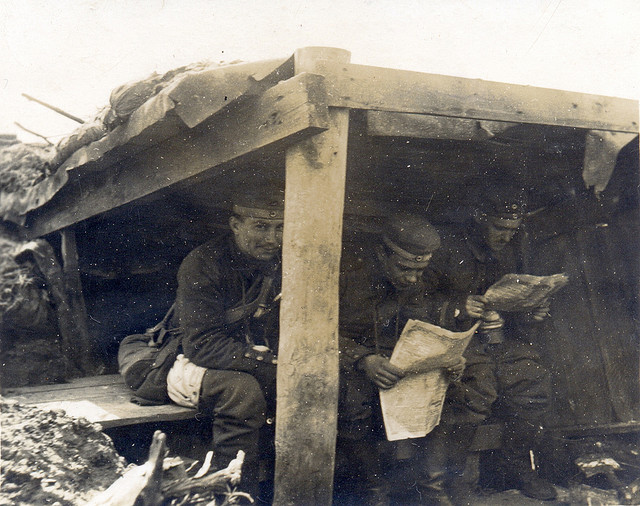 Take note j/k
Trench Foot
Many soldiers fighting in the WWI suffered from trench foot. This was an infection of the feet caused by cold, wet and insanitary conditions. In the trenches men stood for hours on end in trenches with water without being able to remove wet socks or boots. The feet would gradually go numb and the skin would turn red or blue. If untreated, trench foot could turn gangrenous and result in amputation. Trench foot was a particular problem in the early stages of the war. For example, during the winter of 1914-15 over 20,000 men in the British Army were treated for trench foot.."
Trench Foot
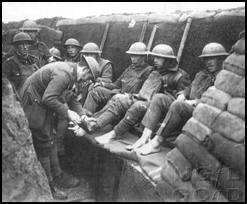 Take note
New weapons changed the way war was fought .
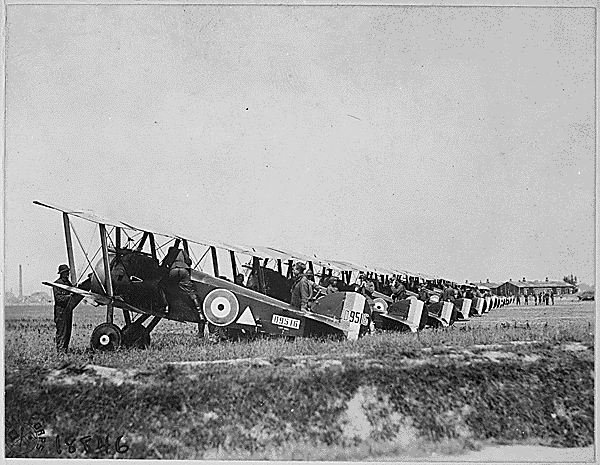 Grenades 
Mustard gas
Fighter planes
Machine guns
Flame throwers
Tanks
Submarines
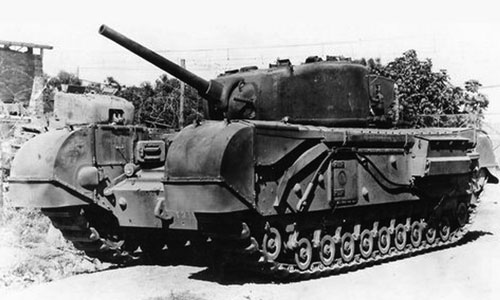 Weapons
Skin blisters from mustard gas.
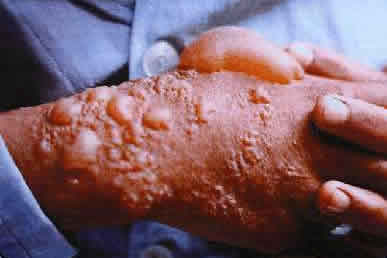 Machine guns
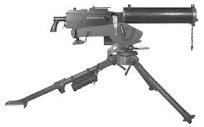 Planes
Flame Throwers
Tanks
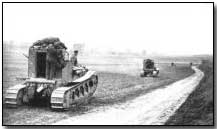 Take note
Effects of WWI
22,000,000 million people died.
Cities destroyed.
A lot of people left poor & homeless.
New countries created. Old countries deleted.
See WWI video 5 min
Take note
Germany was to blame for the war!
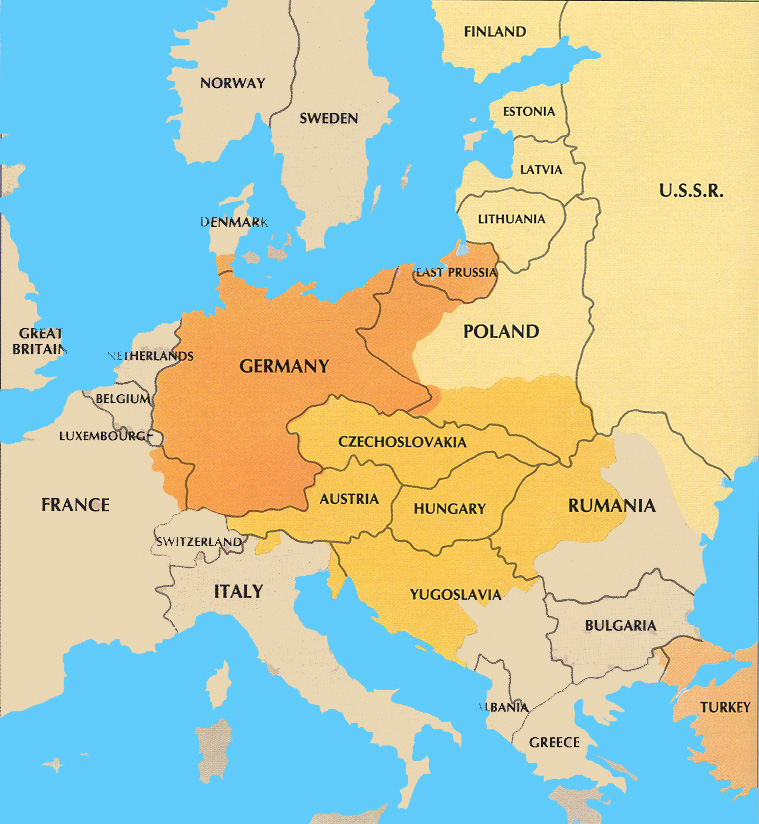 Map of Europe before/after WWI
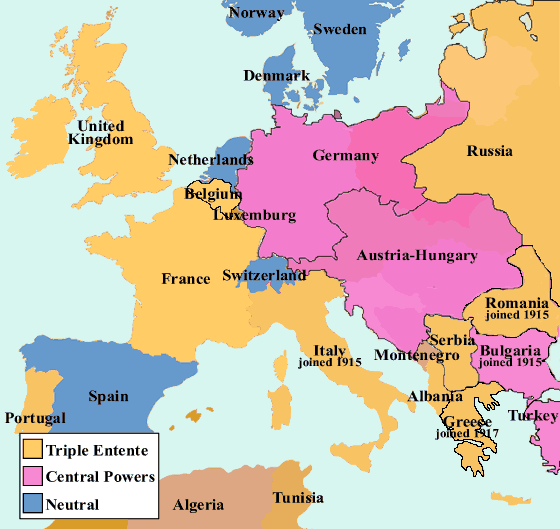 The causes of WWI
1-Nationalism
2-Militarism
3-Murder of the Archduke
4-Alliances